Samen school maken
Klaar voor de start?
Een mailtje vanuit onmacht
Aanleiding van de personeelsvergadering: 
We kunnen het niet alleen: 
	doelgroepverschuiving
	toename aantal fysieke conflicten 
	toename verbale agressie naar leerkrachten en leerlingen
	vandalisme 
	we krijgen het verhaal niet meer rond
Ik en de leerling
Ik en de leerling: de kracht van de school 
	leerkrachten zien de leerlingen graag en hebben een hart voor hen 
	moeilijk om graag te blijven zien in OV4 dat voelen we wel aan.. Maar wel 
	gemotiveerde leerkrachten die willen dat de leerlingen een school hebben

Leerkrachten investeren in leerlingen en verbinding, dus zorg en verbinding zit goed.
Ik en de klas
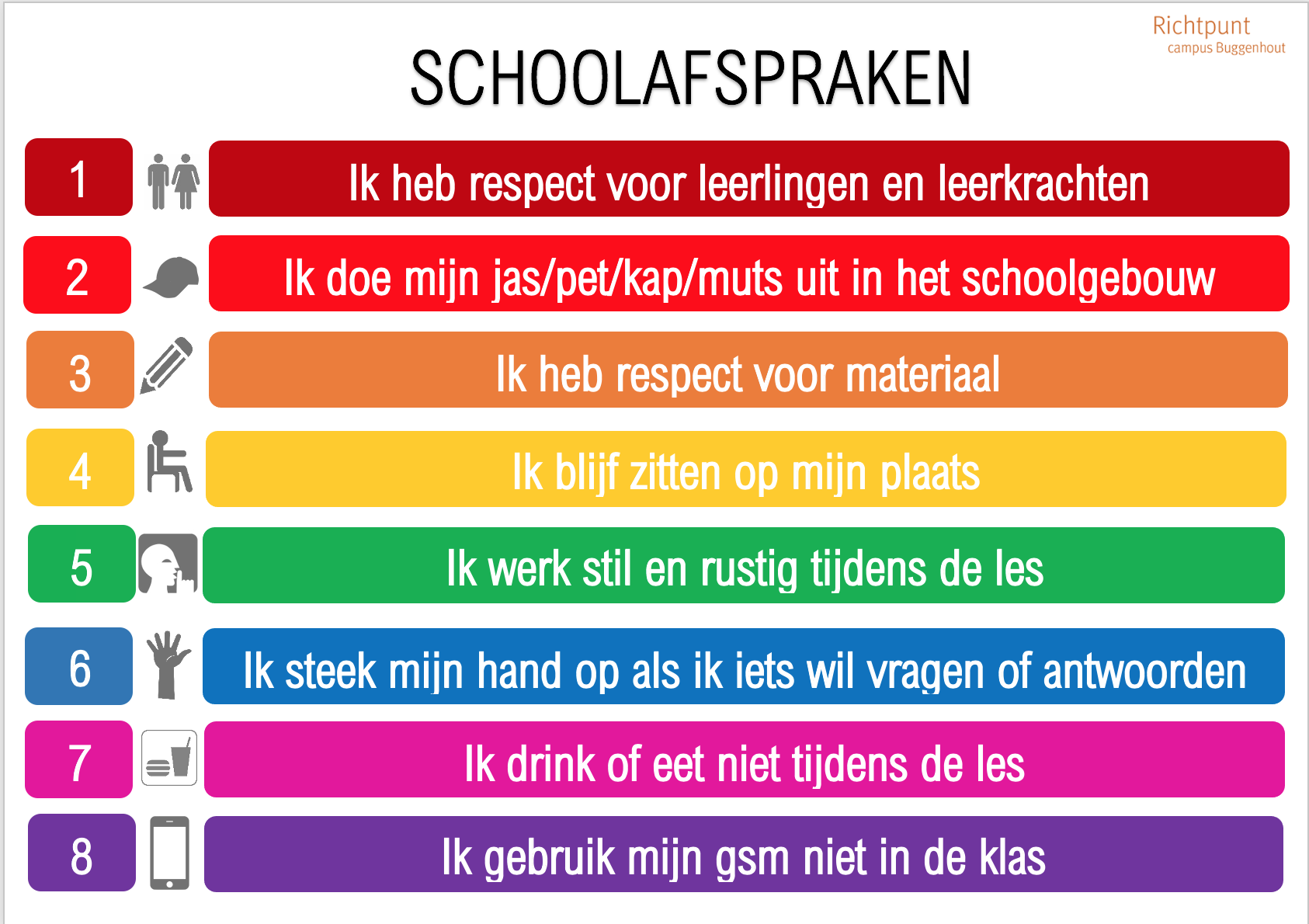 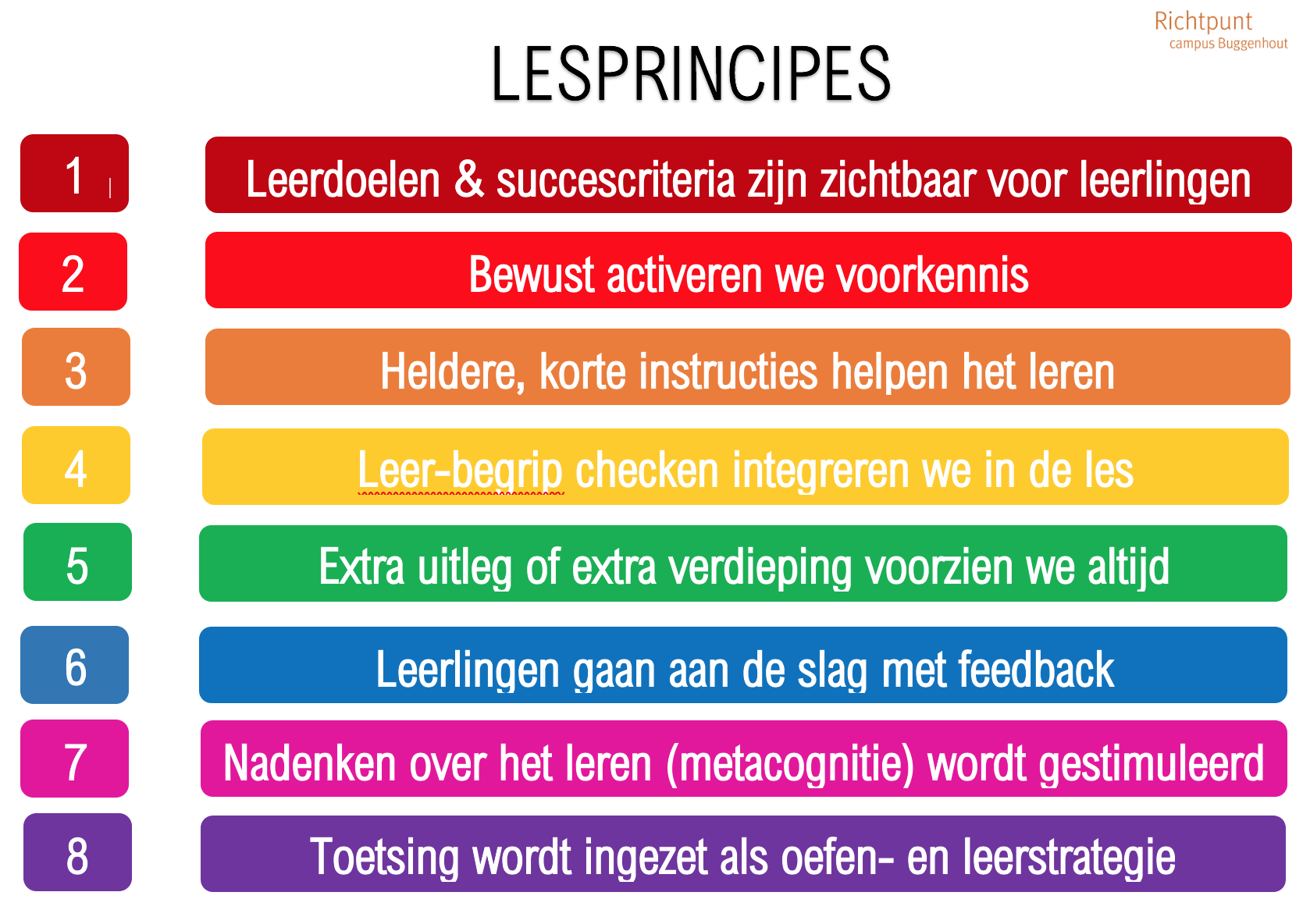 Meedenken over de toekomst
Buitenlandse reis
bosklassen
kennismakingsdagen
Speelplaats op kuisen
Ik en de school
School decoreren
Zorgen dat je weet waar de leerlingen zitten
Een luisterend oor zijn
Afspraken visualiseren
Aanpassingen aan de doelgroep
hervormingen
Leraarskamer deftig houden
Voorbereidingen medisch onderzoek
Open dag organiseren
leerlijnen
klassenraden
Lesmateriaal ontwikkelen
Grenzen stellen
Activiteiten organiseren
Promotie van de school
Rust brengen
hervormingen
Toezichten doen
ICT toepassingen klaar maken
Administratie bijhouden
Vrije tijd invullen
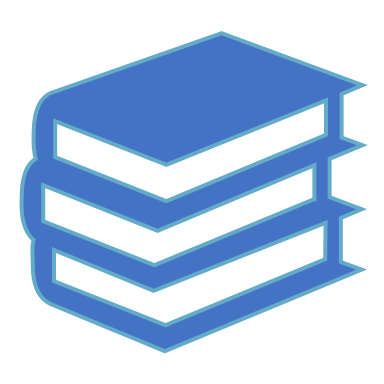 Uurrooster opmaken
oudergesprekken
Feedback geven aan lln
Website
Facebook, instagram
wachturen
Structuur brengen
Visies mee ondersteunen
Collega’s ondersteunen
vakgroepen
Klas netjes houden
Opvolging nota’s
De sociale kas
Bijscholen voor de doelgroep en vakken
Contacten met ouders
Plannen en organiseren voor de leerlingen ondersteunen
De school inhoudelijk vorm geven
Hoe kan je de school ondersteunen?
Wees op tijd : op tijd op toezicht, in je les, met je administratie, als iets niet lukt door omstandigheden geef het dan ook door aan het beleid en aan je rechtstreekse collega’s. 
Wat je doet, doe je actief: toezicht, bijsturen, feedback geven, opdrachten verbeteren en uitleggen waarom iets goed of fout is, les geven, 
Kijk ook niet alleen aan jouw stukje maar help je collega’s waar je kan: wanneer je tips geeft maar meteen verwacht dat ze het doen is het eigenlijk een opdracht en geen tip. Helpen en ondersteunen betekent ook een stuk samen doen, meehelpen niet alleen zeggen hoe iets moet. 
Wanneer er een vraag wordt gesteld neem dan ook iets op: denk niet: de ander zal het wel doen 
Denk mee met de school 
Stel grenzen